PRINCIPLES OF ACCOUNTING
Principles Accounting in English 1
CHAPTER ONE
(Theory introduction)

ACCOUNTING DEPATMENT  2022-2023
The Definition of Accounting:
| P a g e - 10 -
PRINCIPLES OF ACCOUNTING

Accounting: Are determination, measurement and communication of accounting  information to users for making decision.
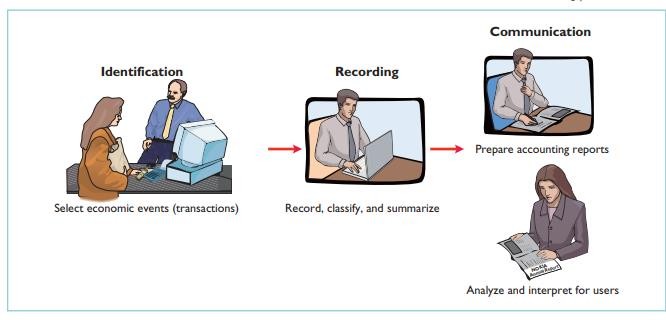 The Purpose of Accounting:
is to provide decision makers with information useful in
The basic purpose of accounting
making economic decisions,
The Function of Accounting:
Recording Financial Information:
Classification of Data.
Making Summaries of Classified Data.
Dealing with Financial Transactions.
Interpretation of Financial Information.
Communicating Results.
The Users of Accounting Information:
| P a g e - 10 -
PRINCIPLES OF ACCOUNTING

Investors: Both present and potentials investor need the information to judge the  prospect of present and potentials investment in the business. Present investor needs  the information in order to decide whether they should continue in the presents or not.  Future investors may require the information to determine whether they should buy  the shares of company or make investment somewhere else.
Creditors: creditors are the person who owes money to the business. Both short term  and long-term creditors need the information. Long term creditors are interested in
both the solvency and liquidity of the business. On the other hand, short term creditors  are interested to determine whether the amount owing to them will be paid when due.
Employees: The interest of the employees in accounting information is related to that
they want more salary and other monetary incentives like bonus, overtime payments,  etc. They are interested in financial statements on account of various profit and bonus  schemes negotiation with the management.
Managers: Managers or management are the main internal Users of accounting  information. Managers need the information for making various decisions. Managers  need the information to protect the Property of business from fraud, mismanagement,  to make specific decision, to plan for future, to Measure the performance.
Customers: Customers are interested to judge the profitability and solvency of the
business for knowing the ability of the company to survive so that they are supplied  with to goods on regular basis. Strong financial background also implies quality  products and more money on innovation of products.
Governments: Government needs information for various regulatory Purposes. They  are interested in the accounting Information, account of taxation, labor and corporate
laws. Different agencies like registrar of Company, company law board, and ministry
of finance Use the information for framing policies for the Betterment of the economy.
General public: General public may be interested in the accounts of the business for
social obligation of business. The Public is interested  in pollution abatement,
Community welfare program, ecological benefits or Hazards out of operation of the  business. Public is Interested to know how the national resource are Being utilized by  the organization and their Contribution in the economy
Branch of Accounting:
Accounting activities may be classified into the following fields:
Financial Accounting: It refers to information’s that describing the financial resources,  obligations, and activities of an economic entity, if including bookkeeping, (the actual  recording process) and, possibly report preparation.
Cost Accounting: The determination of business costs, especially unit costs of  production and distribution.
3.
4.
: The verification of records and preparation of report thereon.
Auditing
: The determination of the correct liability for taxes, especially income
Tax Accounting
taxes and social security taxes, and preparation of necessary return.
5. Governmental Accounting: The keeping of financial records for governmental units and  nonprofit institutions and preparation of reports.
| P a g e - 10 -
PRINCIPLES OF ACCOUNTING

6. Managerial Accounting: The develop accounting information designed specifically to  meet the various needs of management. In addition to developing information to assist  managers, managerial accountants are responsible for operating the company's accounting  system, including the recording of transaction and the preparation of financial statement,  tax returns, and other accounting reports.
Basic Assumptions
1.
Economic Entity Assumption:
The economic entity assumption means that economic activity can be identified with a  particular unit of accountability. In other words, a company keeps its activity separate and  distinct from its owners and any other business unit.
Going Concern Assumption:
2.
Most accounting methods rely on the going concern assumption—that the company will have a  long life. Despite numerous business failures, most companies have a fairly high continuance rate.  As a rule, we expect companies to last long enough to fulfill their objectives and commitments.

3.Periodicity Assumption:
To measure the results of a company’s activity accurately, we would need to wait until it liquidates.  Decision-makers, however, cannot wait that long for such information. Users need to know a  company’s performance and economic status on a timely basis so that they can evaluate and  compare companies, and take appropriate actions. Therefore, companies must report information  periodically.
The periodicity (or time period) assumption implies that a company can divide its economic  activities into artificial time periods. These time periods vary, but the most common are monthly,  quarterly, and yearly
Monetary Unite Assumption:
4.
The monetary unit assumption means that money is the common denominator of economic  activity and provides an appropriate basis for accounting measurement and analysis. That is, the  monetary unit is the most effective means of expressing to interested parties changes in capital and  exchanges of goods and services. Application of this assumption depends on the even more basic  assumption that quantitative data are useful in communicating economic information and in making  rational economic decisions.
Accrual basis accounting
:
Companies prepare financial statements using the accrual basis of accounting. Accrual basis
accounting means that transactions that change a company’s financial statements are recorded in the
. [8] For example, using the accrual basis means that companies
periods in which the events occur
recognize revenues when it is probable that future economic benefits will flow to the company and  reliable measurement is possible (the revenue recognition principle). This is in contrast to recognition  based on receipt of cash. Likewise, under the accrual basis, companies recognize expenses when  incurred (the expense recognition principle) rather than when paid
| P a g e - 10 -
PRINCIPLES OF ACCOUNTING
Accounting principles:
The term a principle means "Rule of action on conduct", in this sense accounting  principles can be considered as a general law or rule for action. The accounting principles  are:
Measurement:
Historical Cost. IFRS requires that companies account for and report many assets  and liabilities on the basis of acquisition price. This is often referred to as the historical  cost principle. Cost has an important advantage over other valuations: It is generally  thought to be a faithful representation of the amount paid for a given item.
Fair Value. Fair value is defined as “the price that would be received to sell an  asset or paid to transfer a liability in an orderly transaction between market participants at  the measurement date.”
Revenue recognition:

Expense recognition:

Matching Costs and Revenue principle:
The accounting rule that all expenses incurred in earning revenue is deducted from the  revenue in determining net income.
Full Disclosure:
CONSTRAINT
1.Cost (Cost and Benefit)
Basic forms of business organization
1.
Proprietorship
A business owned by one person is generally, usually only a relatively small  amount of money (capital) is necessary to start in business as a proprietorship. The  owner (proprietor) receives any profits, suffers any losses, and is personally liable for  all debts of the business.
2.
partnership
A business owned by two or more persons associated as partners for accounting  purposes the partnership transactions must be kept separate from the personal  activities of the partners.

3.corporation
A business organized as a separate legal entity under state corporation law and  having ownership divided into transferable shares of stock.
| P a g e - 10 -
PRINCIPLES OF ACCOUNTING
ELEMENTS OF FINANCIAL STATEMENTS
ASSETS. Probable future economic benefits obtained or controlled by a particular  entity as a result of past transactions or events.

LIABILITIES. Probable future sacrifices of economic benefits arising from present  obligations of a particular entity to transfer assets or provide services to other entities  in the future as a result of past transactions or events.
3-
Owner’s Equity
Owner’s equity represents the claims by the owner of a business to the assets of the  business. Theoretically, owner’s equity is what would be left if all liabilities were paid,  and it is sometimes said to equal net assets. By rearranging the accounting equation,  we can define owner’s equity this way:
Owner’s Equity = Assets - Liabilities
Owner’s equity is affected by the owner’s investments in and withdrawals from the  business and by the business’s revenues and expenses.

Owner’s investments are assets that the owner puts into the business (e.g., by  transferring cash from a personal bank account to the business’s bank account). In this  case, the assets (cash) of the business increase, and the owner’s equity in those assets  also increases.
Withdrawals are assets that the owner takes out of the business (e.g., by transferring
cash from the business’s bank account to a personal bank account). In this case, the  assets of the business decrease, as does the owner’s equity in the business.

REVENUES. Inflows or other enhancements of assets of an entity or settlement of its  liabilities (or a combination of both) during a period from delivering or producing  goods, rendering services, or other activities that constitute the entity’s ongoing major  or central operations.

EXPENSES. Outflows or other using up of assets or incurrences of liabilities (or a  combination of both) during a period from delivering or producing goods, rendering  services, or carrying out other activities that constitute the entity’s ongoing major or  central operations.
GAINS. Increases in equity (net assets) from peripheral or incidental transactions of  an entity and from all other transactions and other events and circumstances affecting  the entity during a period except those that result from revenues or investments by  owners.

LOSSES. Decreases in equity (net assets) from peripheral or incidental transactions of  an entity and from all other transactions and other events and circumstances affecting  the entity during a period except those that result from expenses or distributions to  owners.
| P a g e - 10 -
PRINCIPLES OF ACCOUNTING
Financial Statements
Financial statements are the primary means of communicating accounting information about  a business to those who have an interest in the business. These statements model the  business enterprise in financial terms. As is true of all models, however, financial statements  are not perfect pictures of the real thing. Four major financial statements are used to  communicate accounting information: the income statement, the statement of owner’s  equity, the balance sheet, and the statement of cash flows.
Income Statement
Statement of Owner’s Equity  3- Balance Sheet
4- Statement of Cash Flows
| P a g e - 10 -
PRINCIPLES OF ACCOUNTING
| P a g e - 10 -
PRINCIPLES OF ACCOUNTING
| P a g e - 10 -
PRINCIPLES OF ACCOUNTING
| P a g e - 10 -
PRINCIPLES OF ACCOUNTING
| P a g e - 10 -
PRINCIPLES OF ACCOUNTING
| P a g e - 10 -
PRINCIPLES OF ACCOUNTING
| P a g e - 10 -
PRINCIPLES OF ACCOUNTING
| P a g e - 10 -